Aplikace techniky 2 ITIK 04
Podzimní semestr 2021
Petr Vybíral
Požadavky k zápočtu
Vytvořte didaktický test v rozsahu 12 testových otázek, tematicky zaměřených na vzdělávací oblast Člověk a svět práce.
Tematické zaměření testu
Soustřeďte se zejména na tematický okruh Práce s drobným materiálem (9 otázek), na který se především zaměřuje předmět Aplikace techniky 2.
Tematické zaměření testu
Obsah učiva v tematickém okruhu Práce s drobným materiálem
vlastnosti materiálu (přírodniny, modelovací hmota, papír a karton, textil, drát, fólie aj.)
pracovní pomůcky a nástroje – funkce a využití
jednoduché pracovní operace a postupy, organizace práce
lidové zvyky, tradice, řemesla
Tematické zaměření testu
Při tvorbě a formulaci  testových otázek však využijte i 3 další tematické okruhy (vždy po jedné otázce) - Konstrukční činnosti, Pěstitelské práce a Příprava pokrmů.
Tematické zaměření testu
Obsah učiva tematického okruhu Konstrukční činnosti
stavebnice (plošné, prostorové, konstrukční), sestavování modelů
práce s návodem, předlohou, jednoduchým náčrtem
Tematické zaměření testu
Obsah učiva tematického okruhu pěstitelské práce
základní podmínky pro pěstování rostlin, půda a její zpracování, výživa rostlin, osivo
pěstování rostlin ze semen v místnosti, na zahradě (okrasné rostliny, léčivky, koření, zelenina aj.)
pěstování pokojových rostlin
rostliny jedovaté, rostliny jako drogy, alergie
Tematické zaměření testu
Obsah učiva tematického okruhu příprava pokrmů
základní vybavení kuchyně
výběr, nákup a skladování potravin
jednoduchá úprava stolu, pravidla správného stolování
technika v kuchyni – historie a význam
Forma testu
V testu vyznačte správné odpovědi
Každá testová otázka bude doplněna ilustrativními obrázky
Míru kreativity, interaktivity a formátu při tvorbě testu ponechám na vás ( .ppt, .pdf, .doc,.flv, .avi….)
Termín odevzdání
Didaktický test vložte do odevzdávárny IS v předmětu Aplikace techniky 2 s názvem Seminární práce nejpozději do 31.1. 2022
Ukázka Pro inspiraci Příklad 1
1) Maminka při úklidu našla dárky, které dostala od svých dětí. Rozhodni, při kterých příležitostech maminka tyto dárky dostala. 
2) Vyber, která z technik byla použita pro zhotovení výrobku
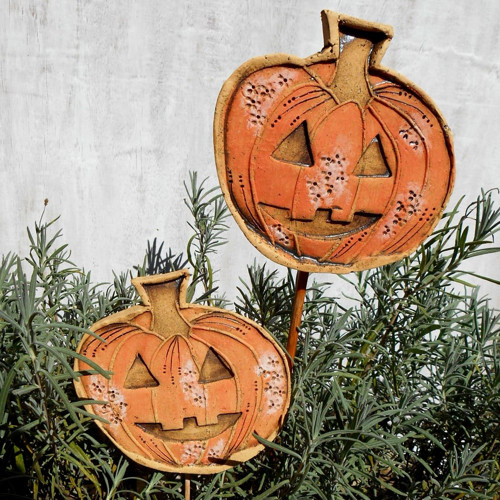 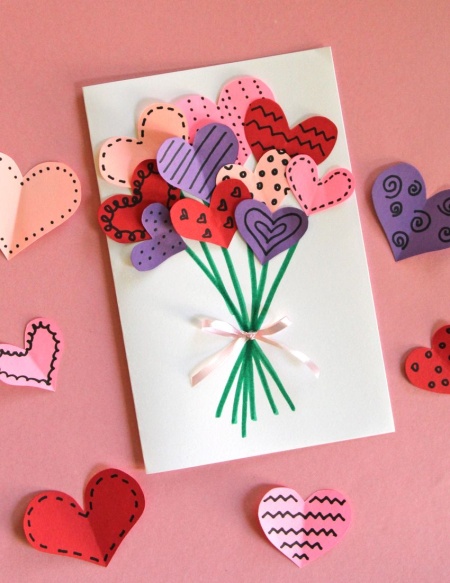 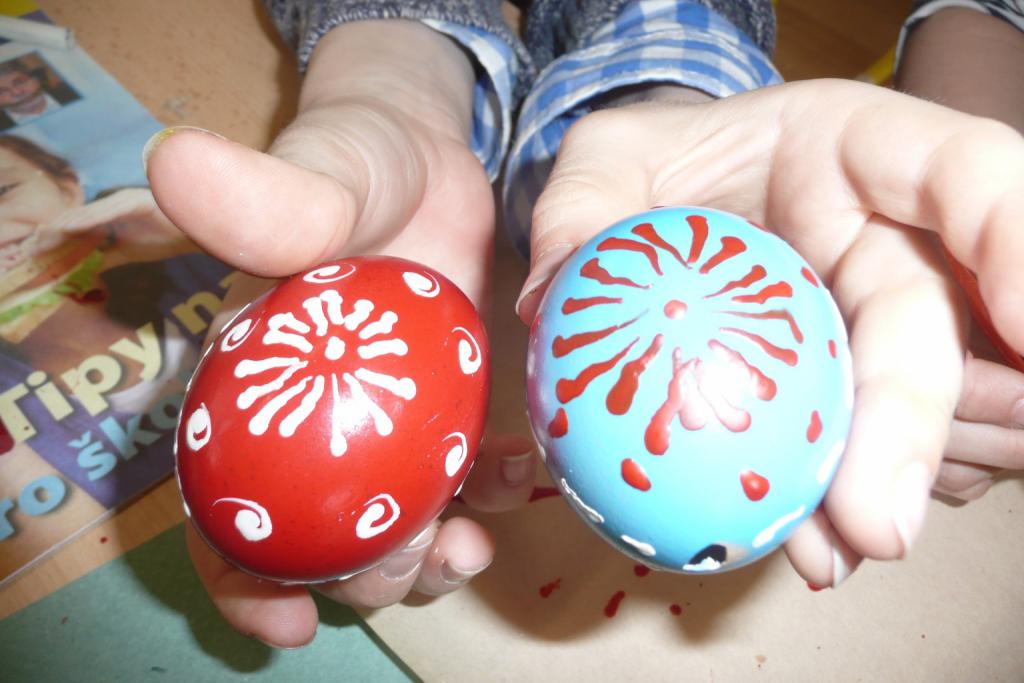 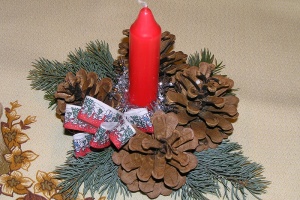 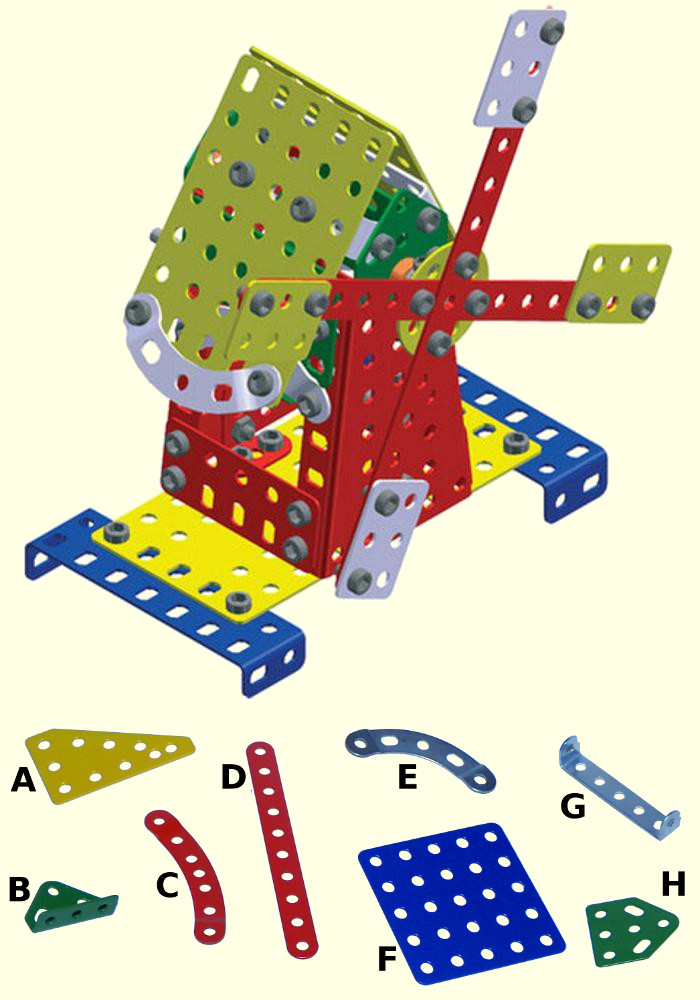 Příklad 2. Na obrázku je postaven větrný mlýn ze stavebnice Merkur. Ve spodní části obrázku jsou různé dílky této stavebnice – některé z nich byly při stavbě větrného mlýna použity, jiné ne. Dílky jsou označeny písmeny A až H.U každého dílku rozhodni, zda je jistě součástí postaveného větrného mlýna (ano), nebo není (ne).
Příklad 3. Vyber, který tvar z nabízených variant patří do prázdného místa
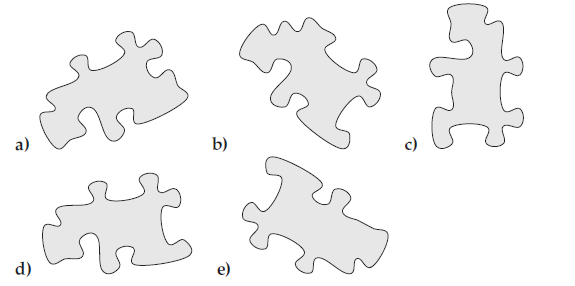 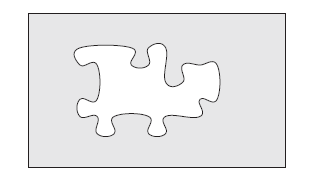 KOntakt
V případě dotazů piště na:
			vybiral@ped.muni.cz